North East Electric Conclave
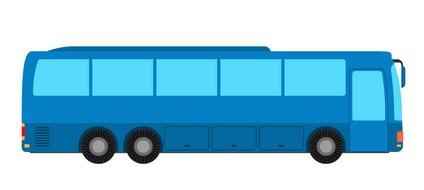 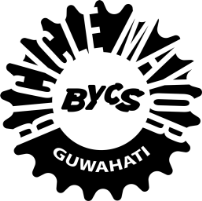 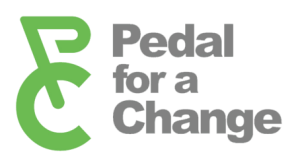 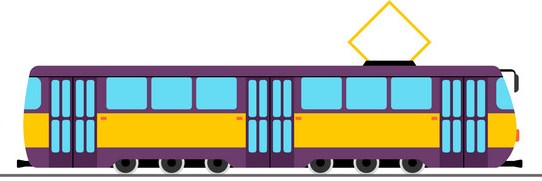 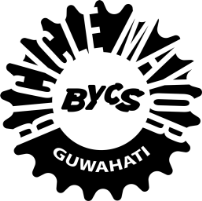 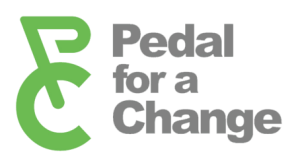 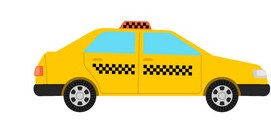 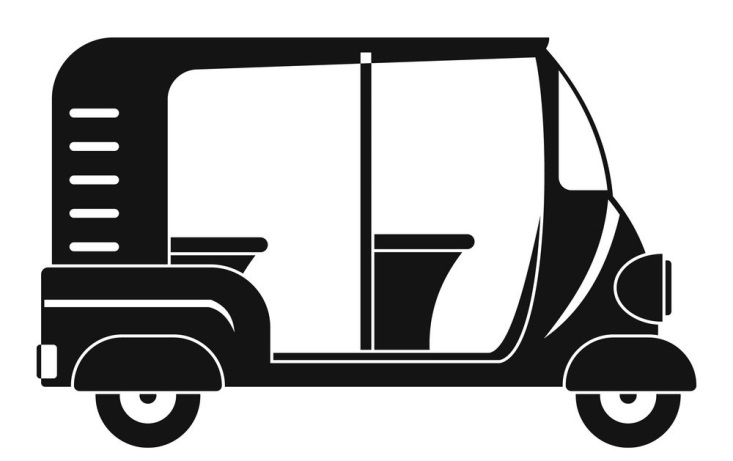 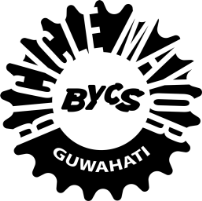 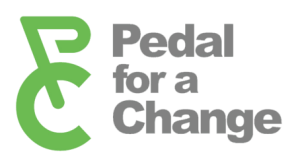 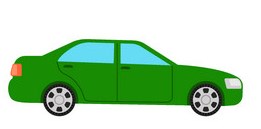 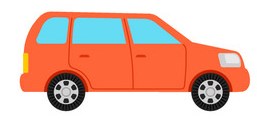 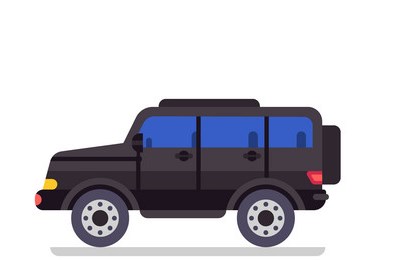 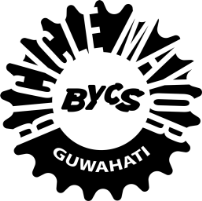 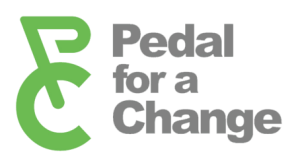 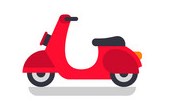 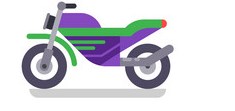 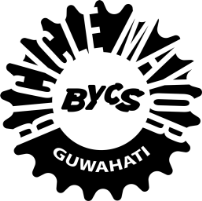 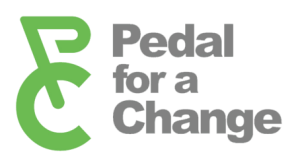 Kindly spare a thought for this humble two wheeler too
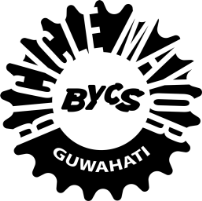 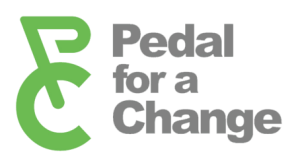 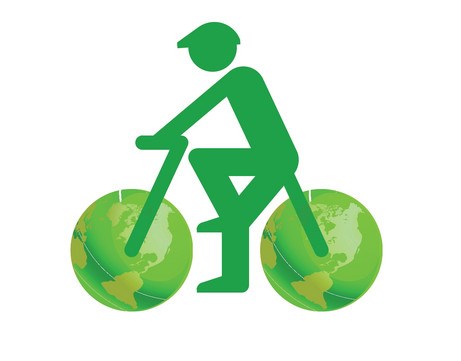 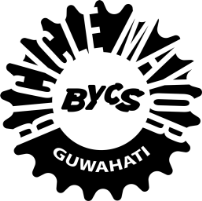 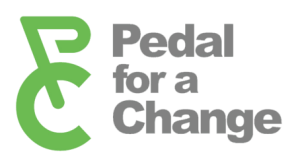 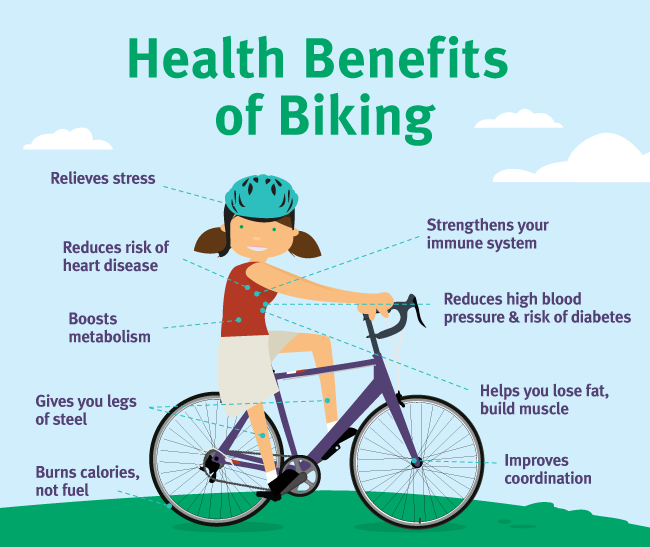 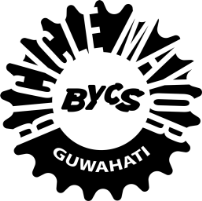 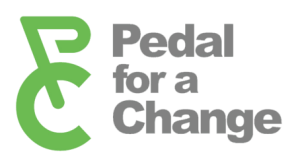 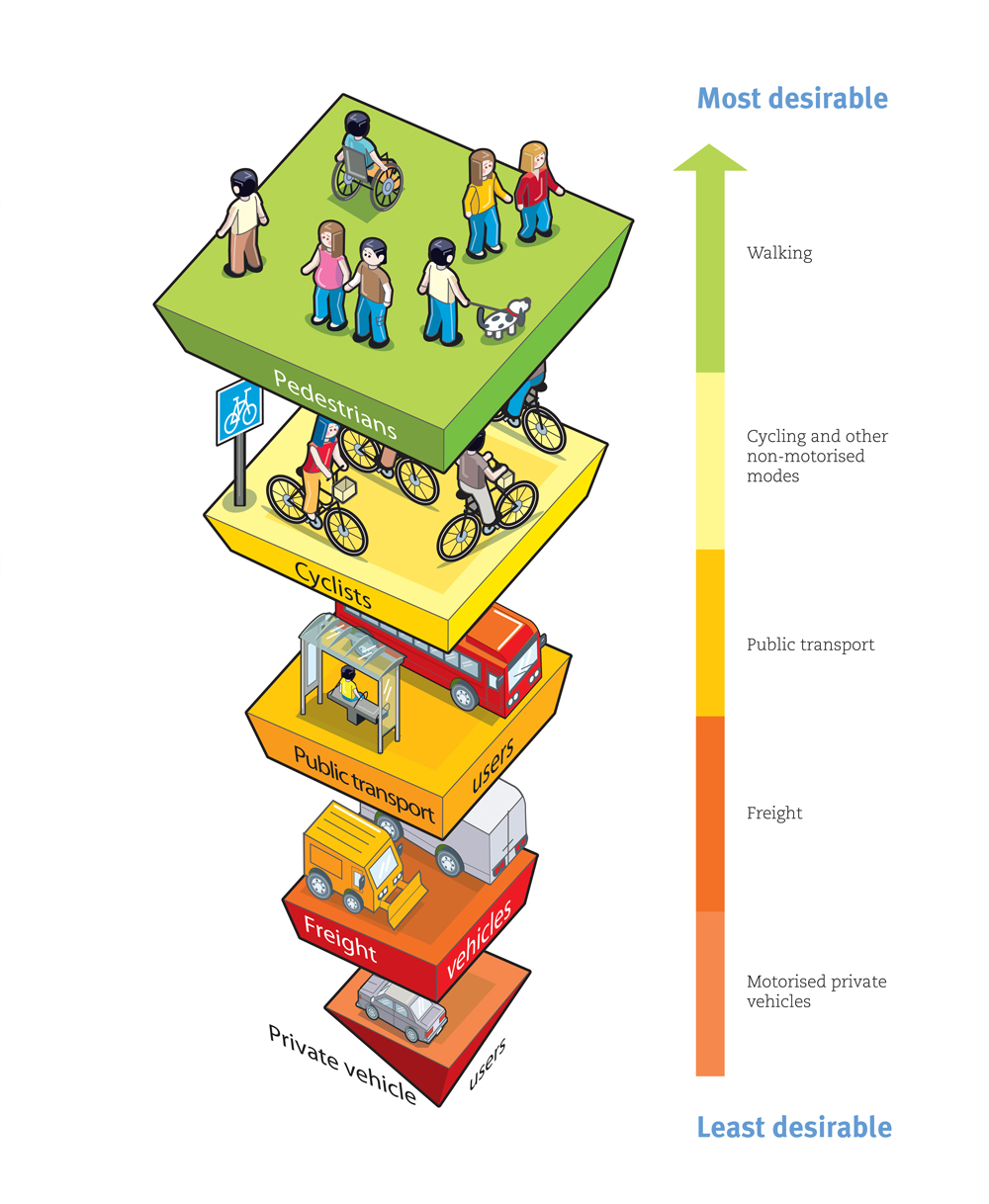 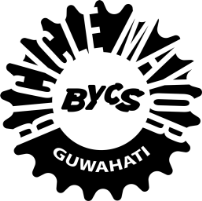 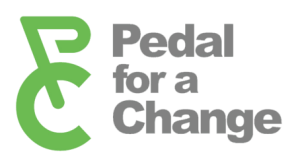 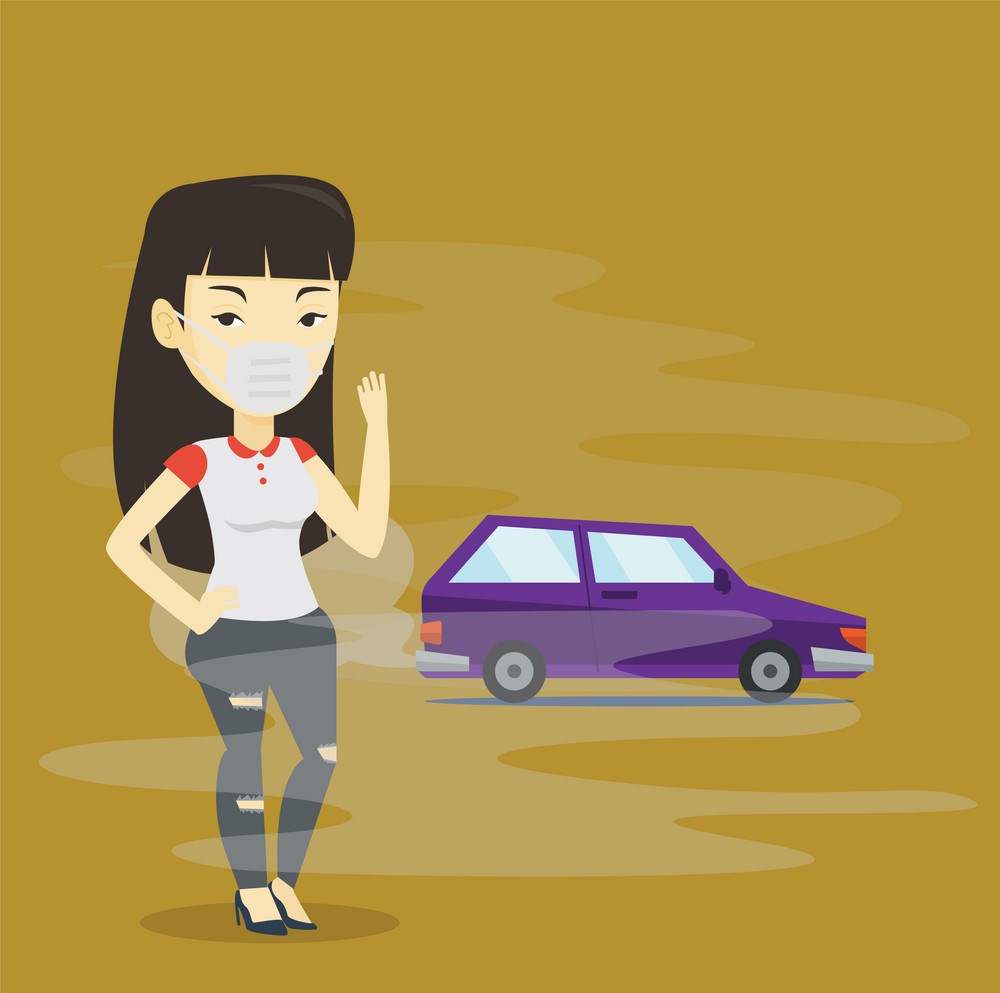 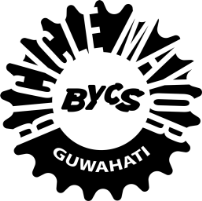 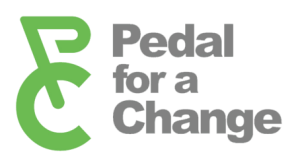 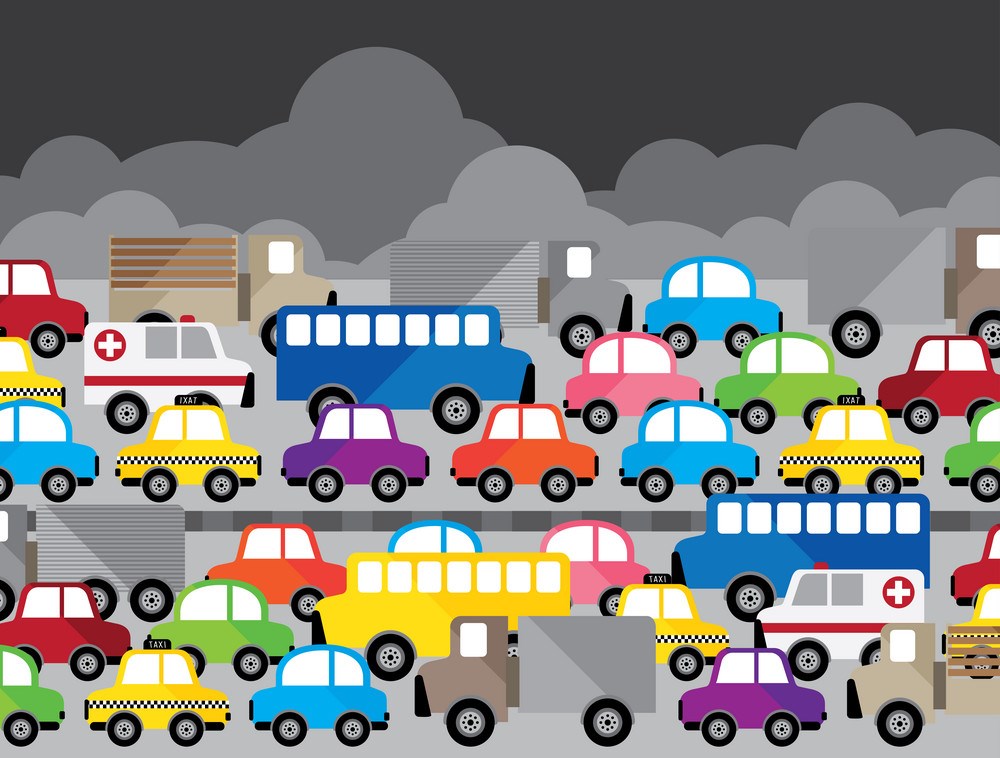 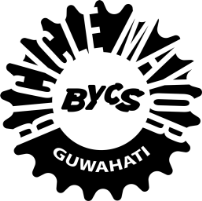 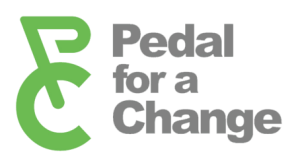 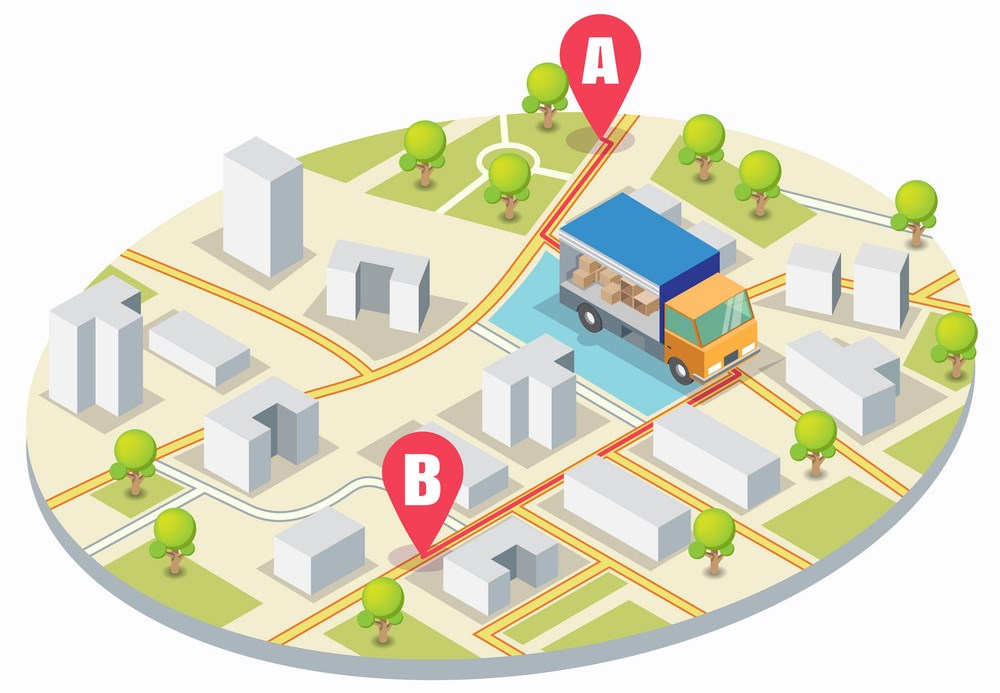 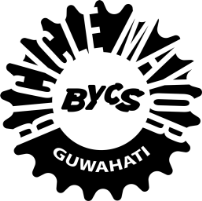 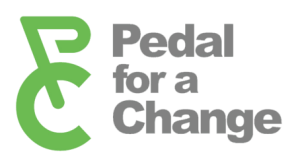 Modal Share
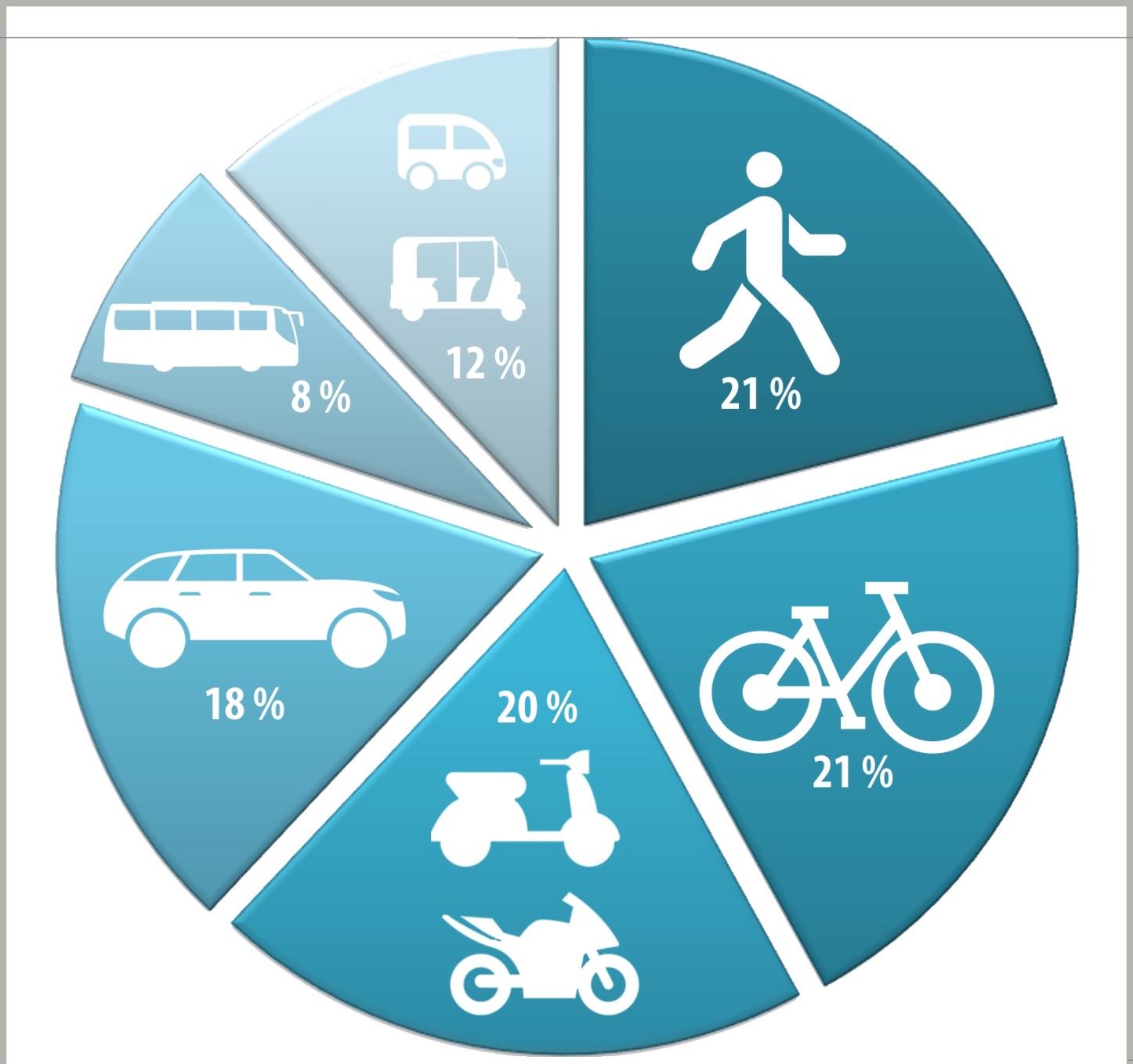 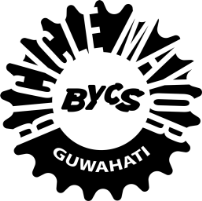 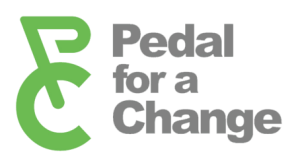 Travel Demand Forecast
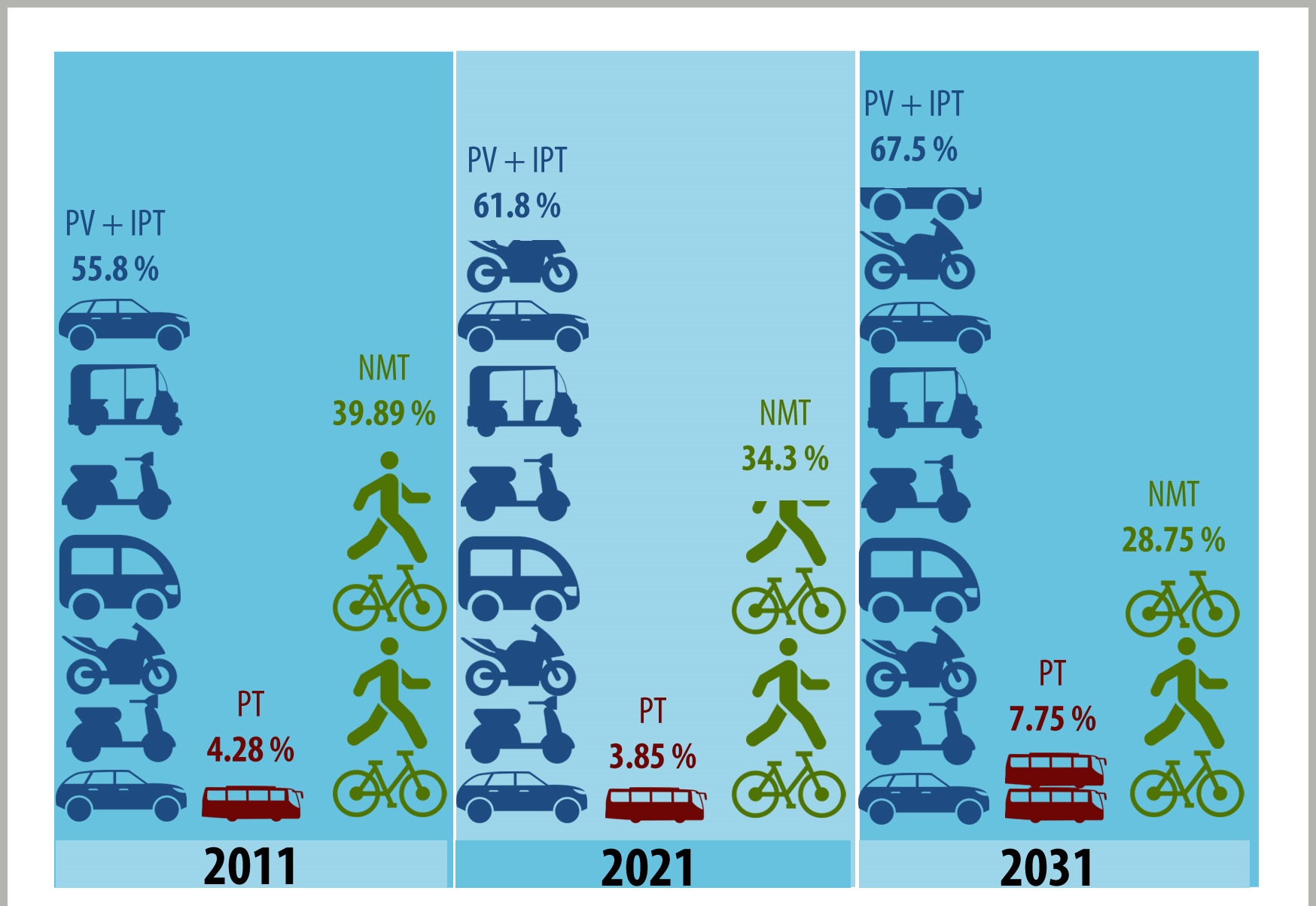 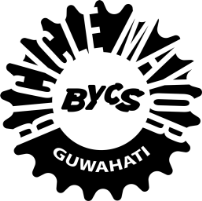 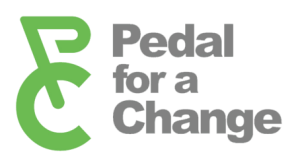 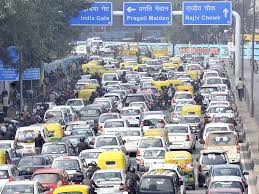 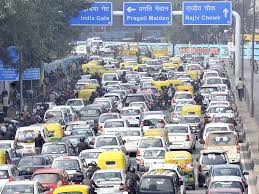 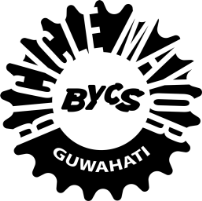 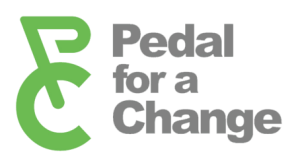 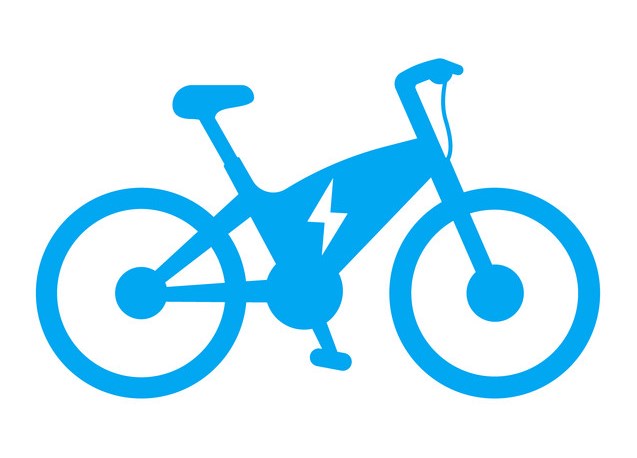 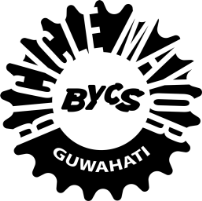 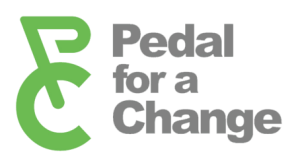 History

The first E-Cycle was invented in the 1890s in US

In India the first E-Cycles appeared in 1993
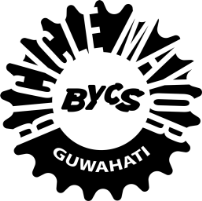 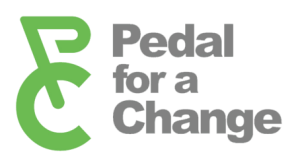 Legal Definition of E-Cycles in India

One or more electric motor with power of less then 250W

Maximum speed of 25 KMs per hour

Electric Vehicles, which comply with the above requirements are not categorized as motor vehicles. Hence the transport rules are not applicable for them (Insurance, taxes, helmet, driving license, pollution certificate, etc)
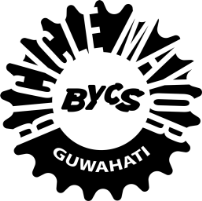 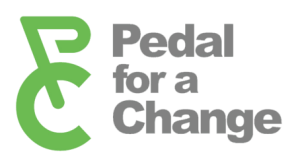 Classification of E-Cycles

E-cycles with pedal-assist only also called  pedelecs

E-cycles with power-on-demand only:

E-cycles with power-on-demand and pedal-assist
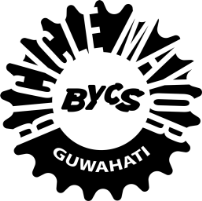 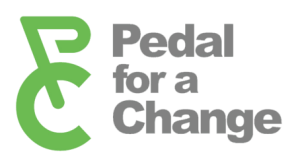 Advantages of E-Cycles
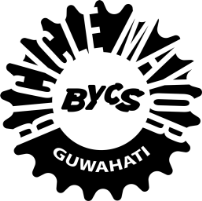 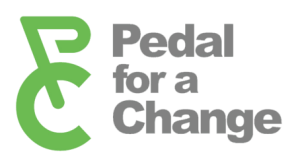 Support Required
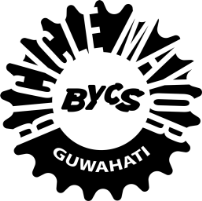 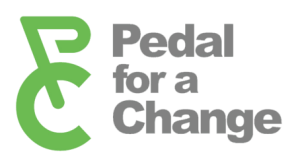 Thank You
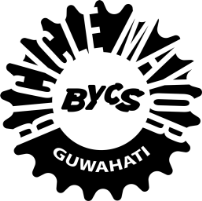 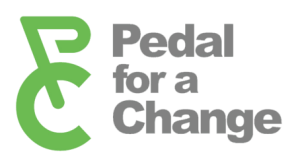